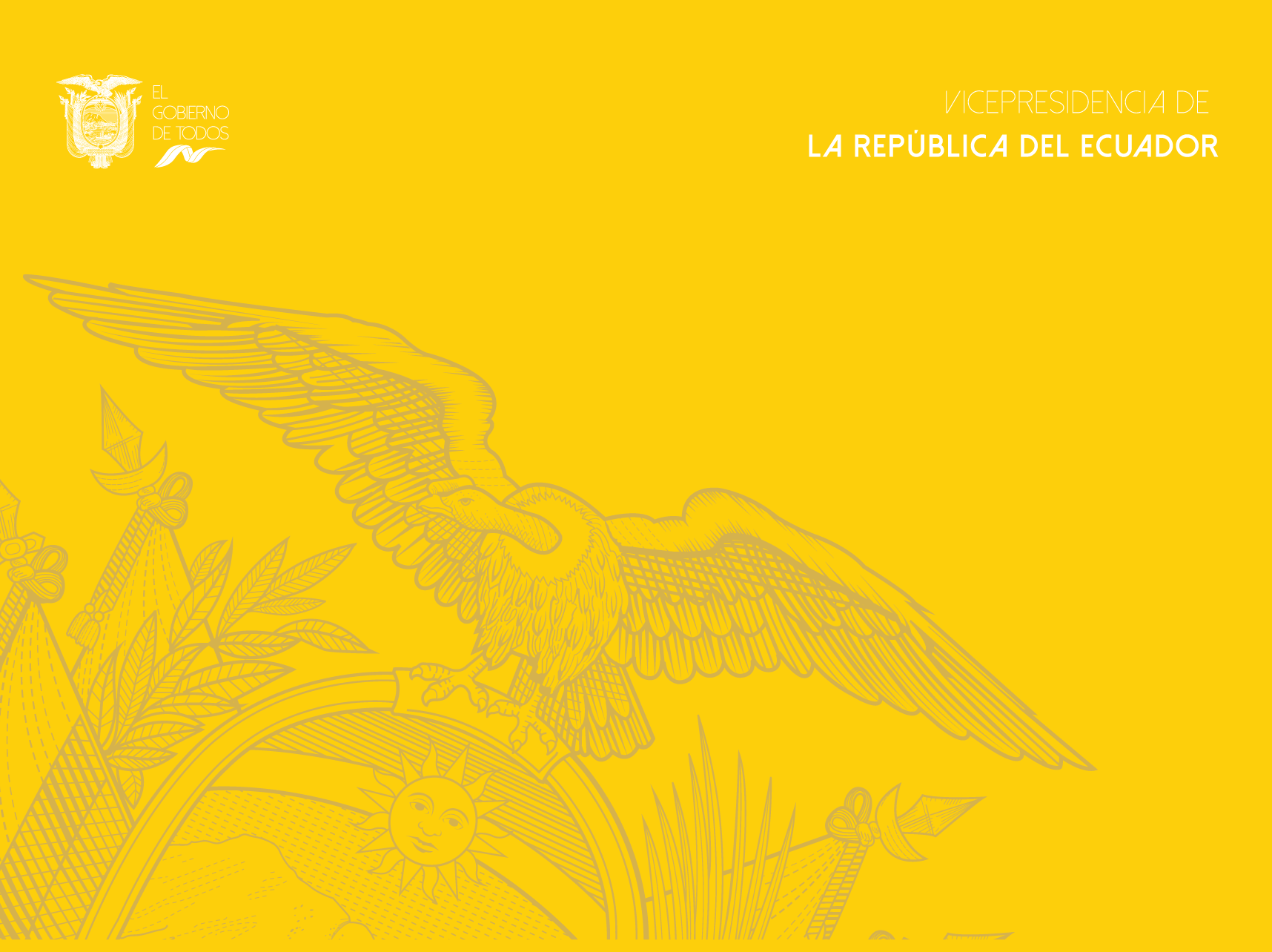 TÍTULO
SUBTÍTULO
TÍTULO LÁMINA
SUBTÍTULO
Texto